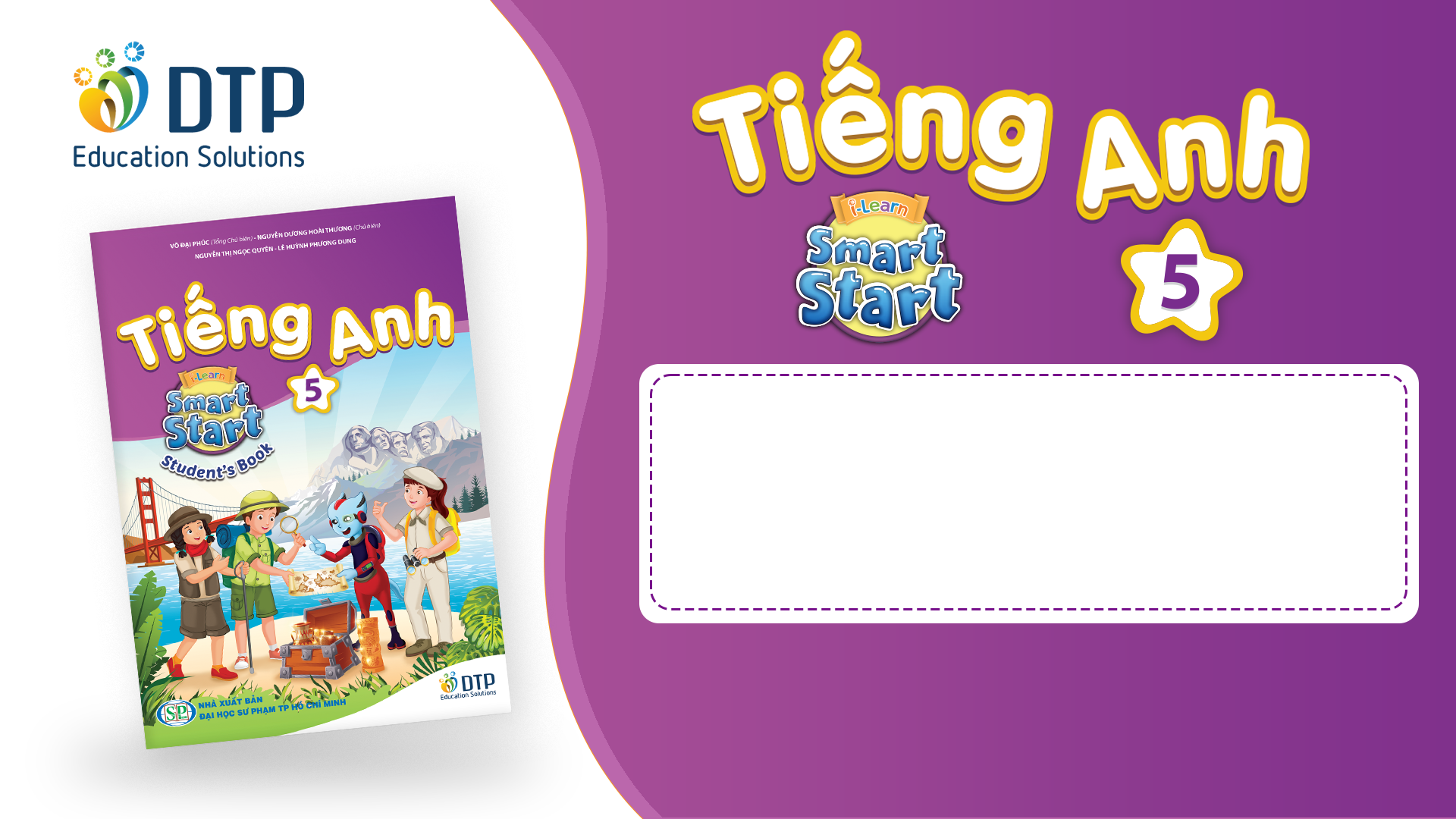 Unit 6: FOOD AND DRINKS
Lesson 3 (E,F) Page 86
& Part C,D (WB)page 57
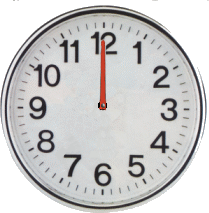 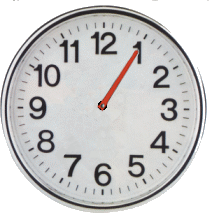 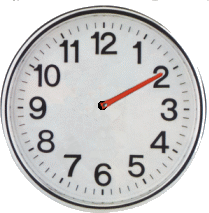 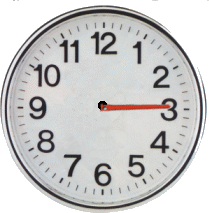 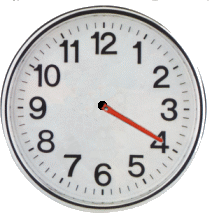 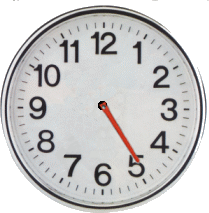 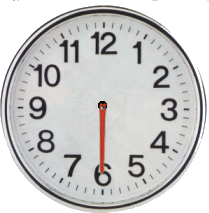 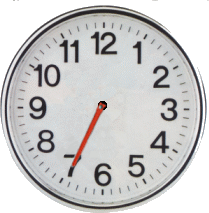 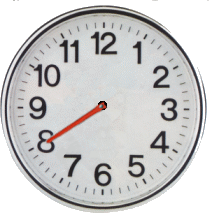 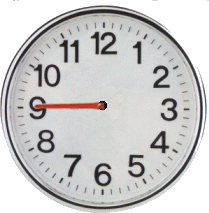 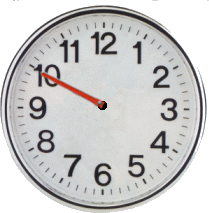 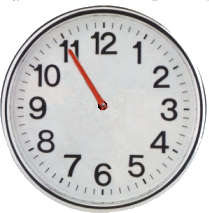 Y
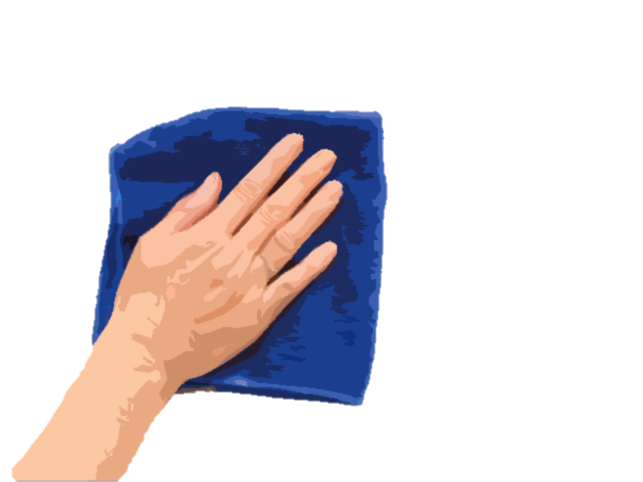 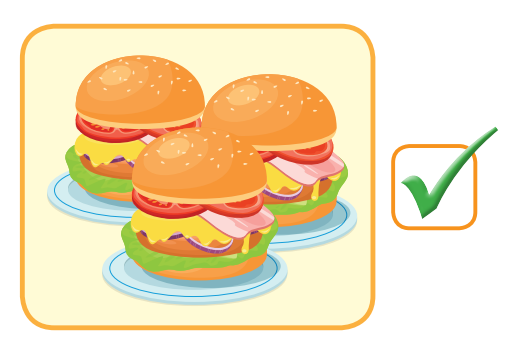 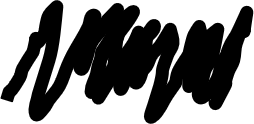 Will you bring hamburgers?
Yes, I will.
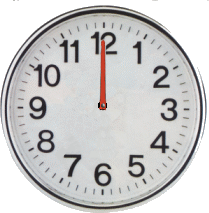 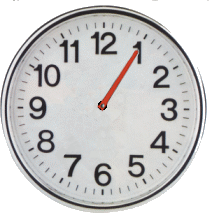 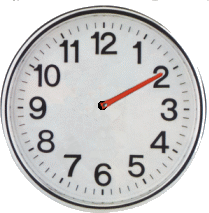 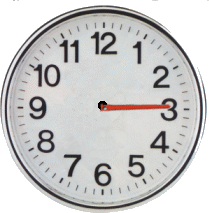 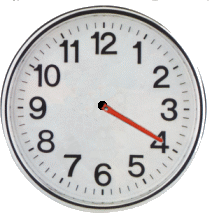 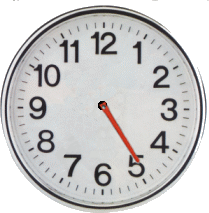 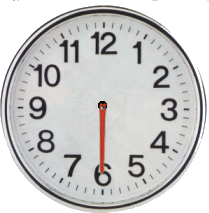 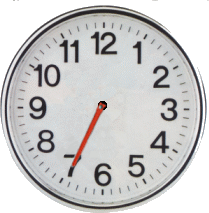 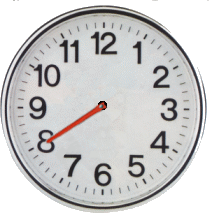 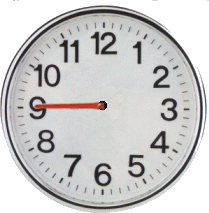 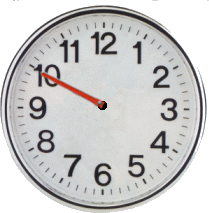 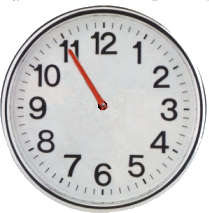 CHECK
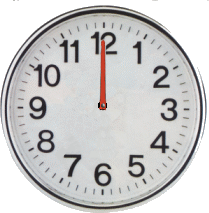 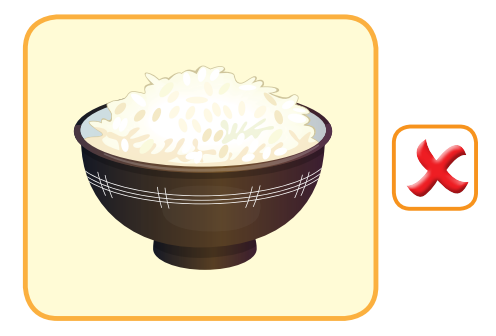 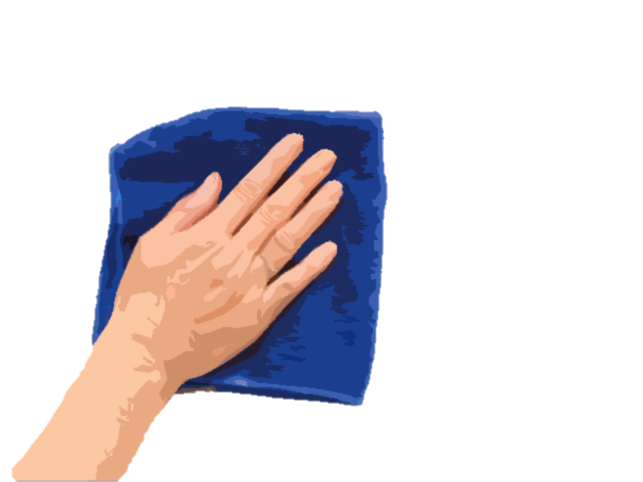 Will you bring rice?
No, I won’t.
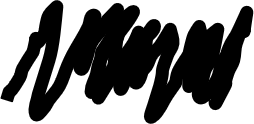 CHECK
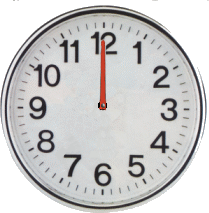 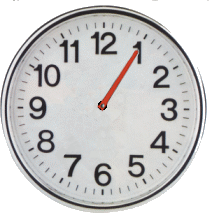 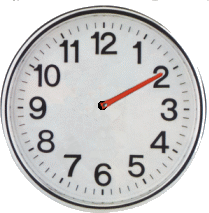 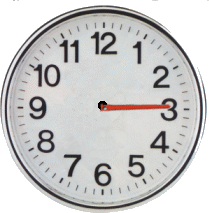 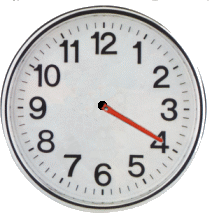 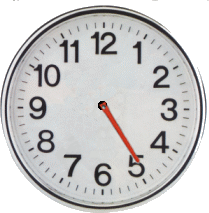 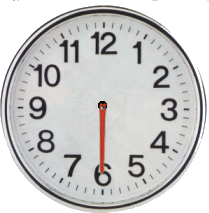 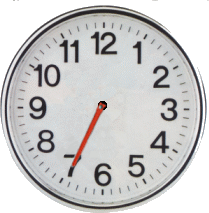 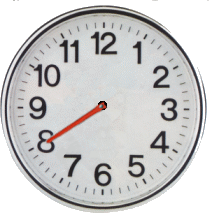 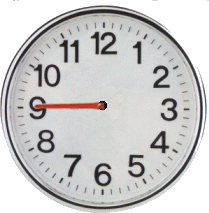 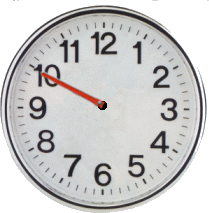 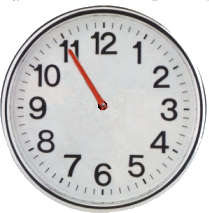 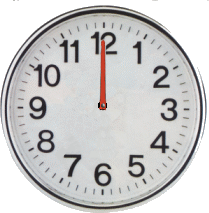 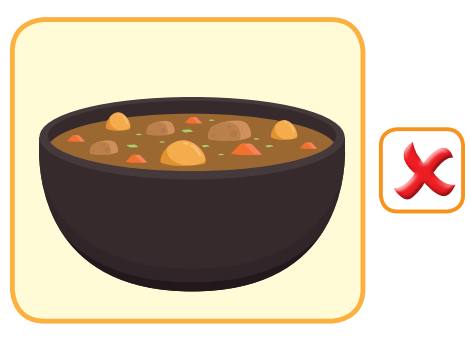 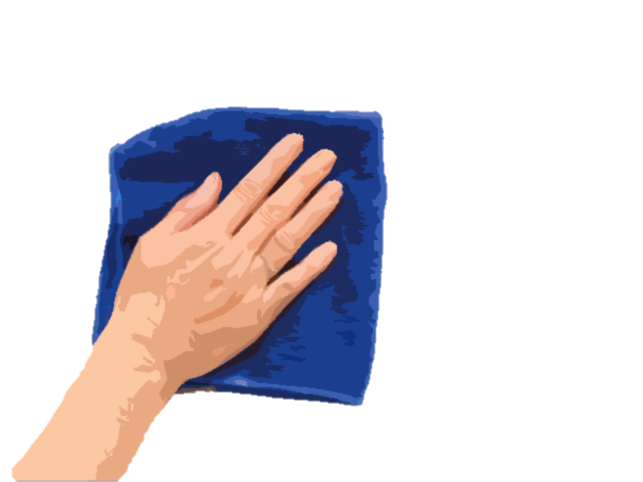 Will she bring curry?
No, she won’t.
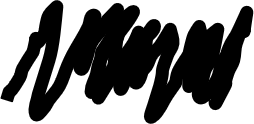 CHECK
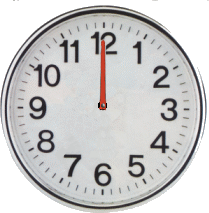 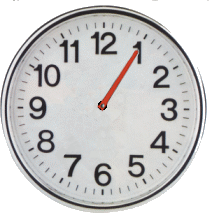 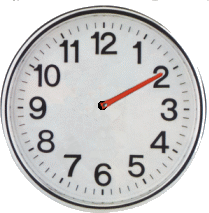 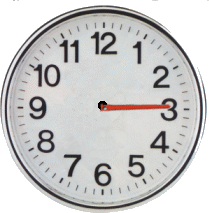 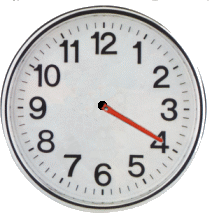 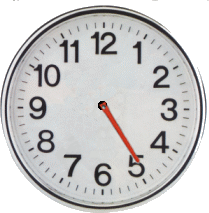 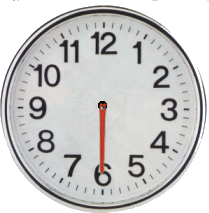 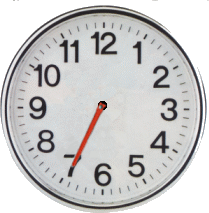 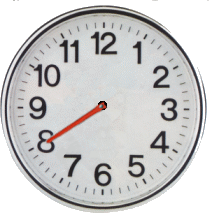 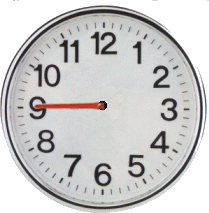 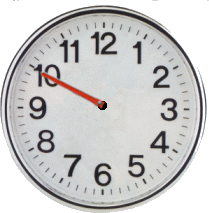 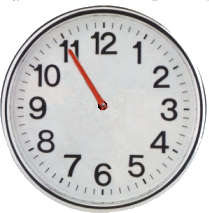 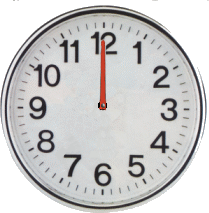 Y
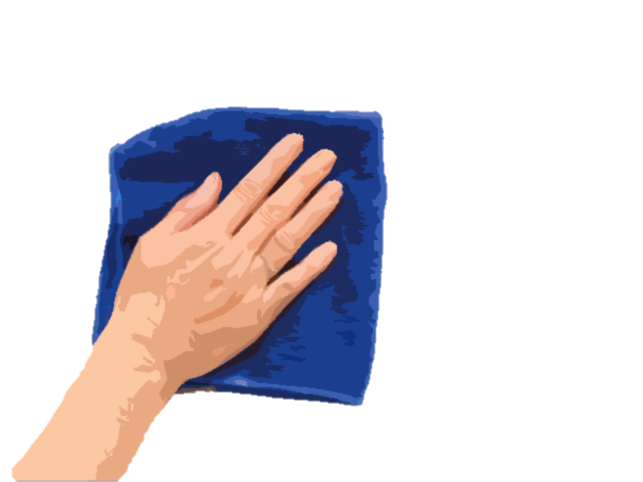 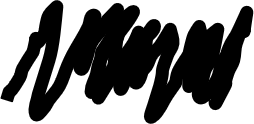 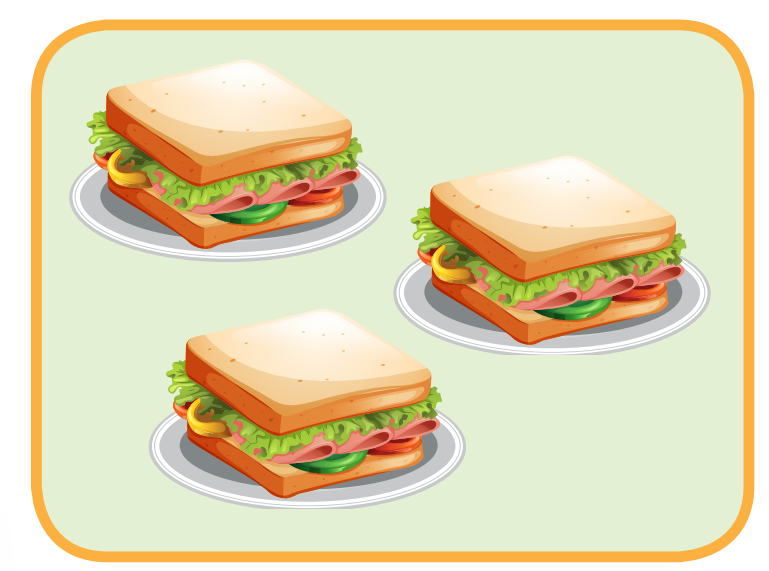 Will he bring sandwiches?
Yes, he will.
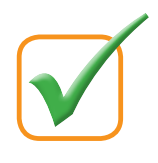 CHECK
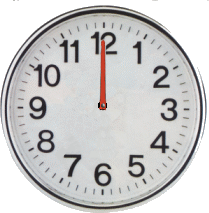 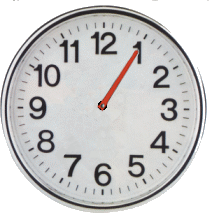 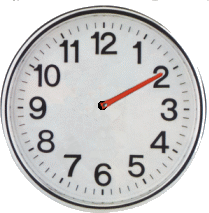 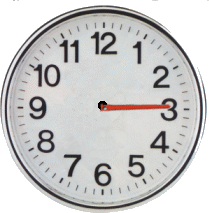 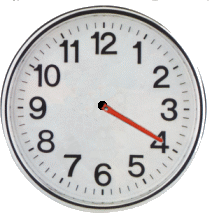 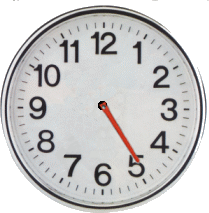 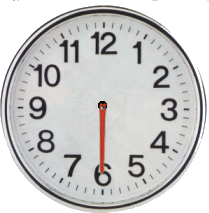 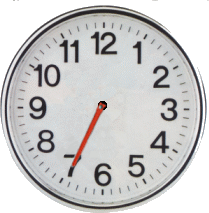 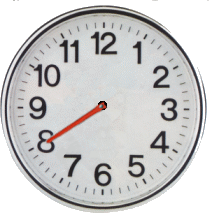 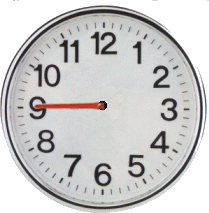 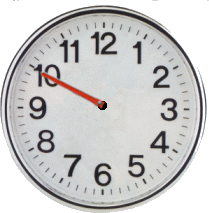 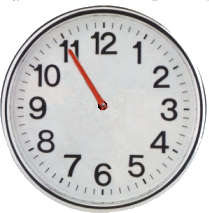 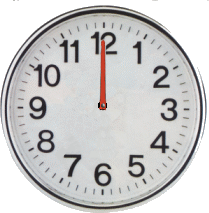 Y
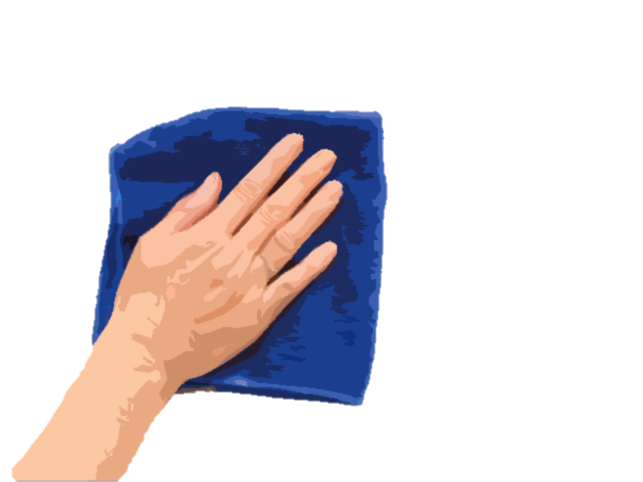 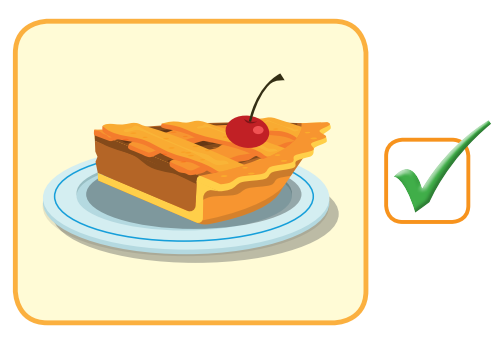 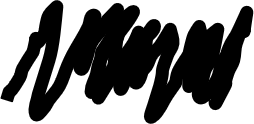 Will he bring pie?
Yes, he will.
CHECK
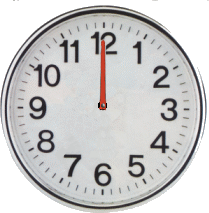 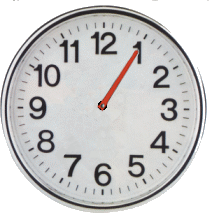 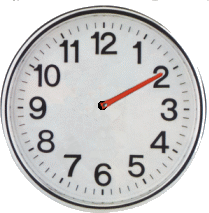 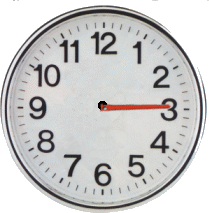 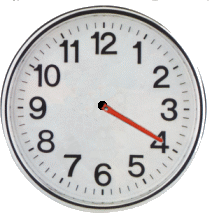 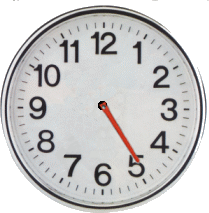 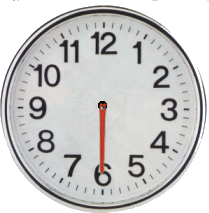 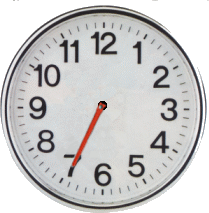 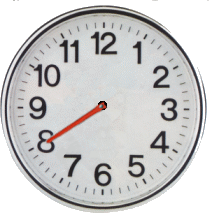 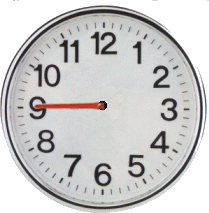 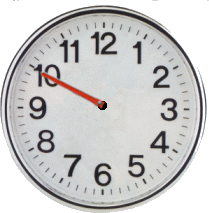 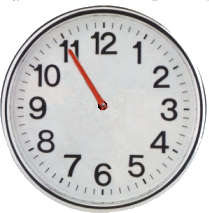 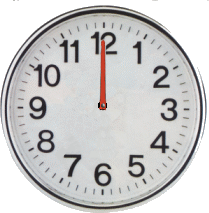 It’s time to learn …
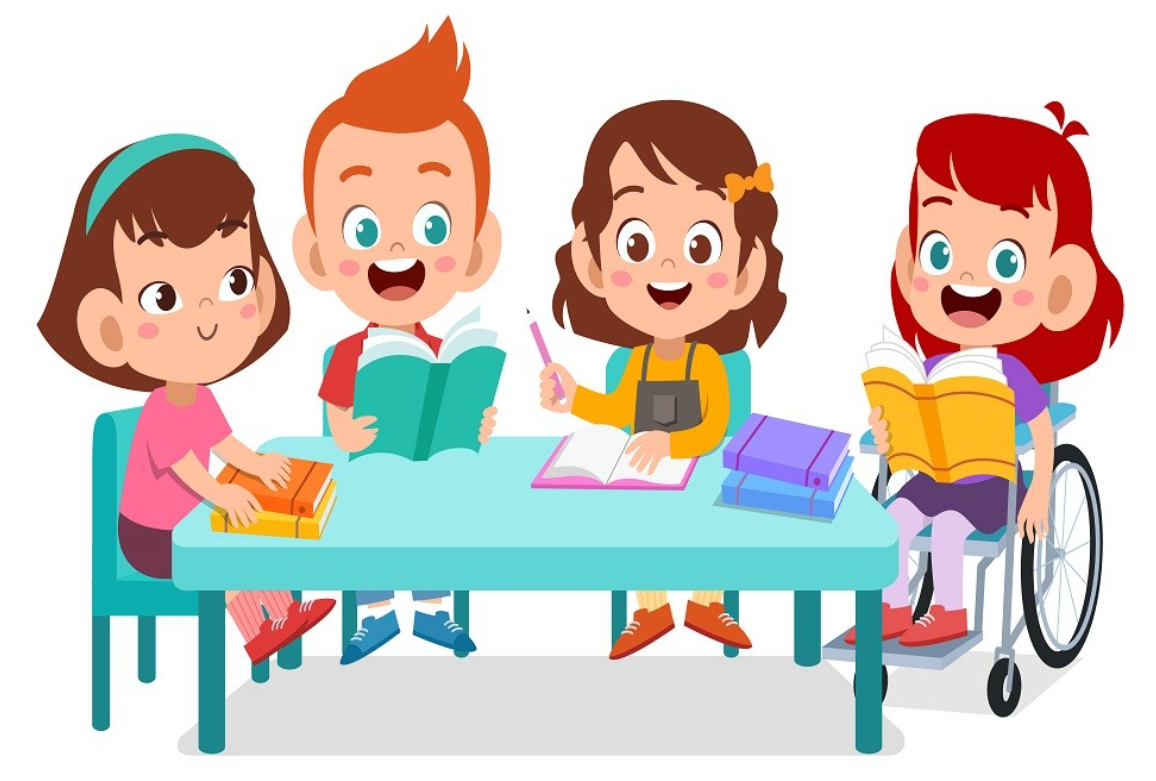 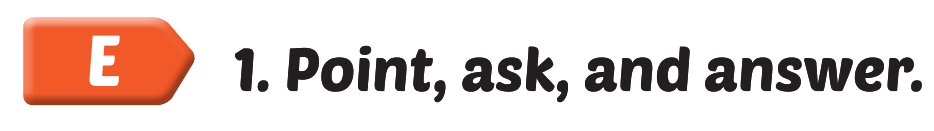 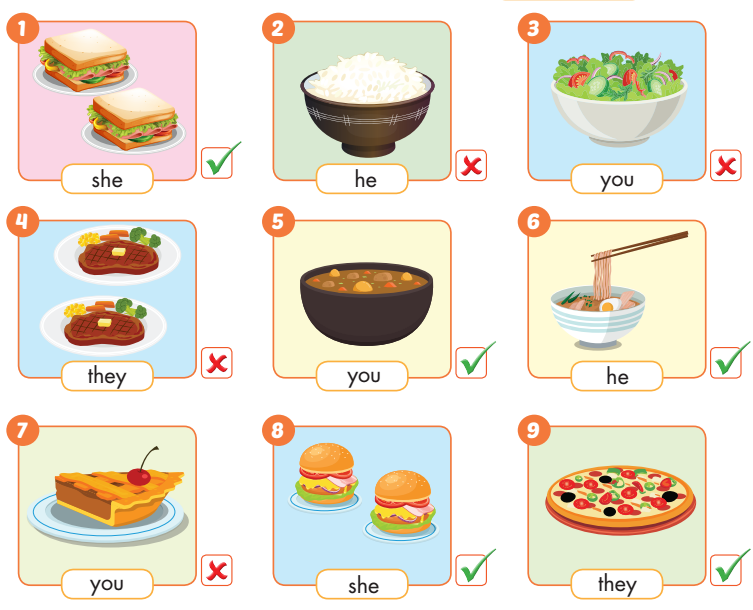 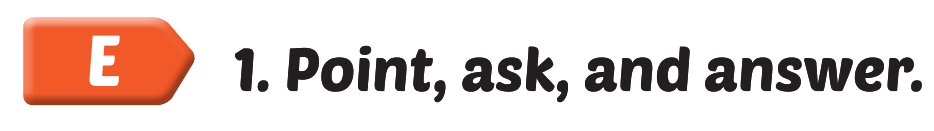 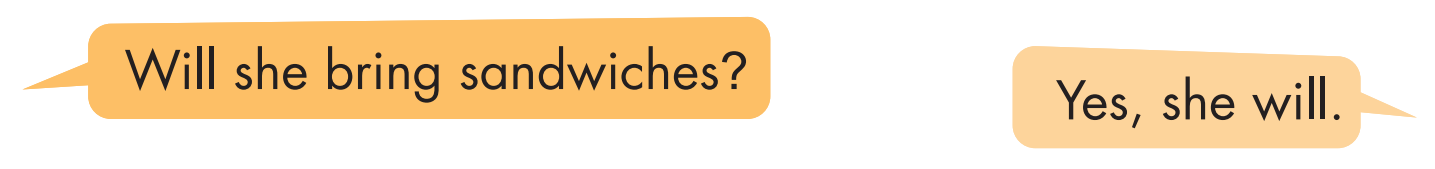 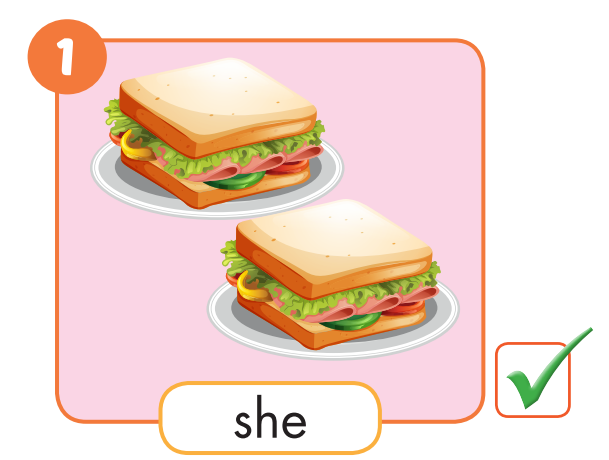 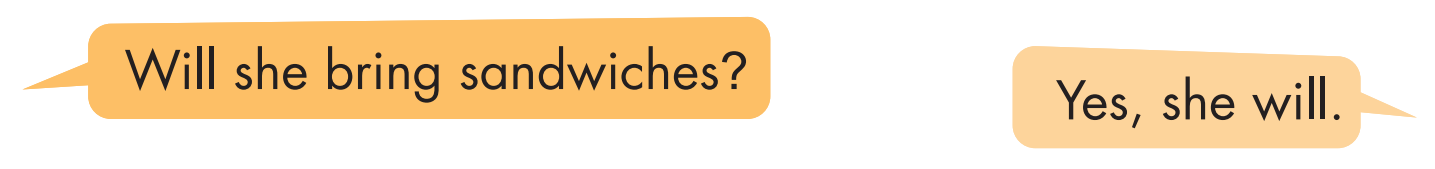 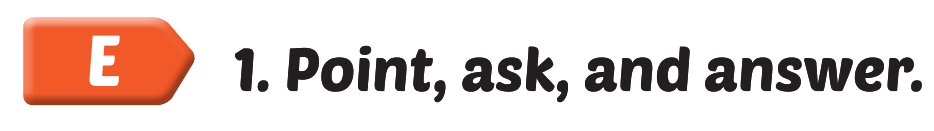 Will he bring _______?
rice
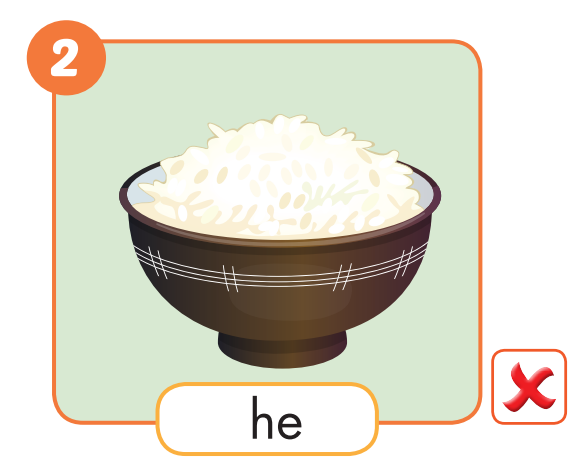 No,he won’t.
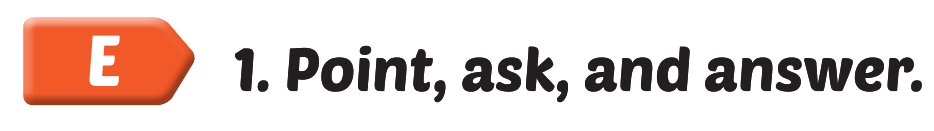 Will you bring ______?
salad
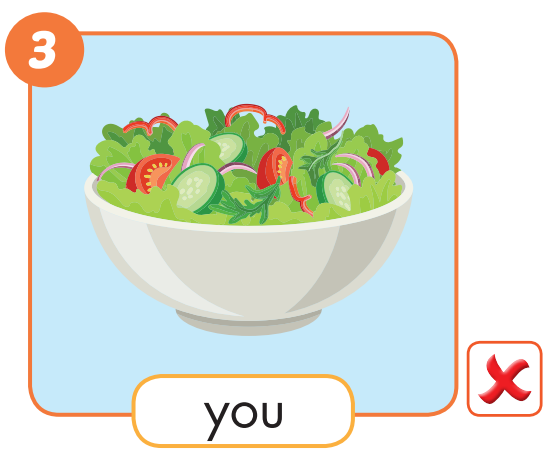 No, I won’t.
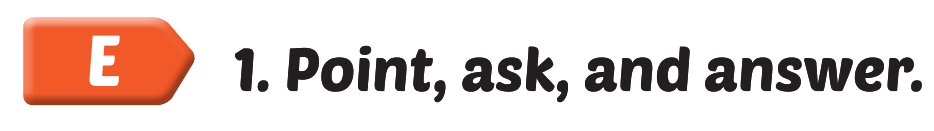 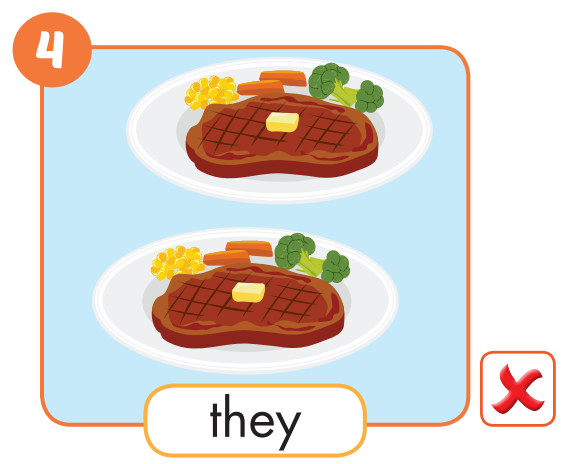 Will they bring ______?
steaks
No, they won’t.
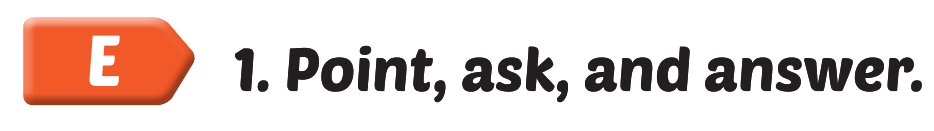 Will you bring ______?
curry
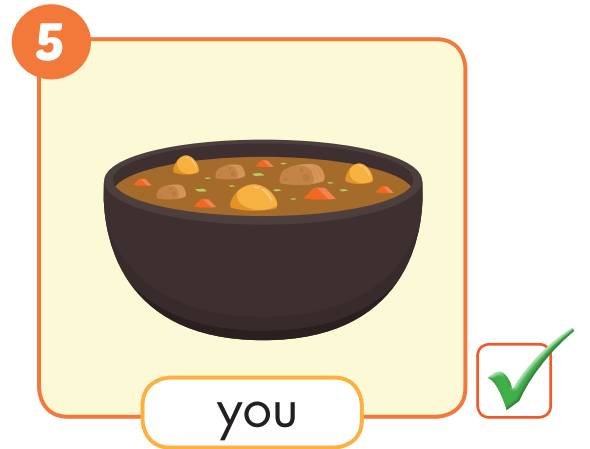 Yes, I will.
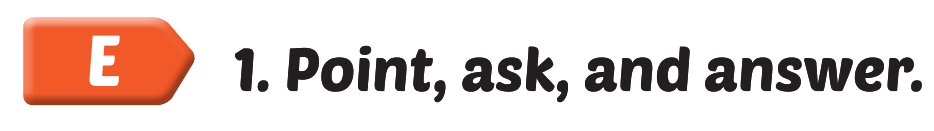 Will he bring _________?
noodles
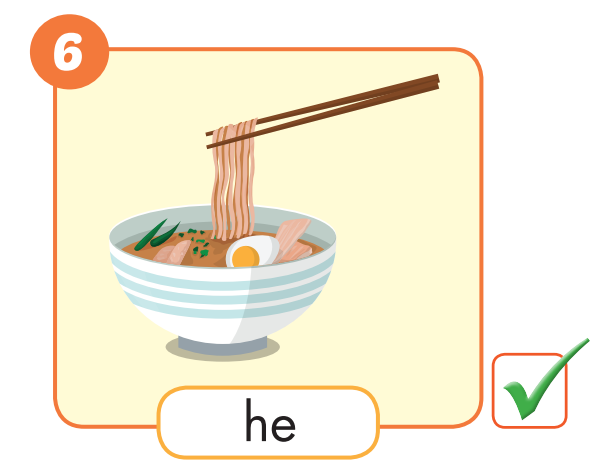 Yes,he will.
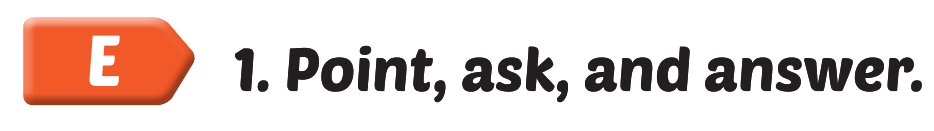 Will you bring _________?
pie
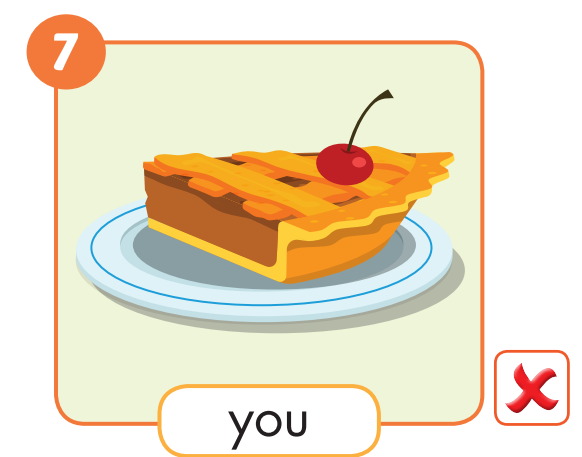 No, I won’t.
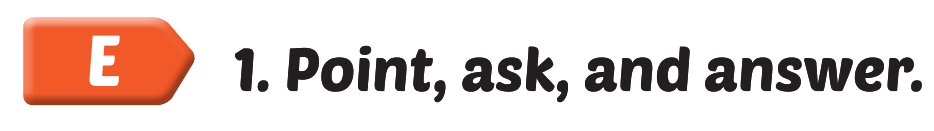 Will she bring ____________?
hamburgers
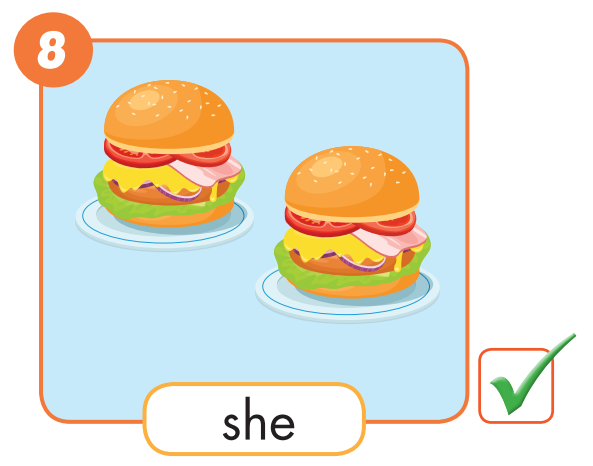 Yes, she will.
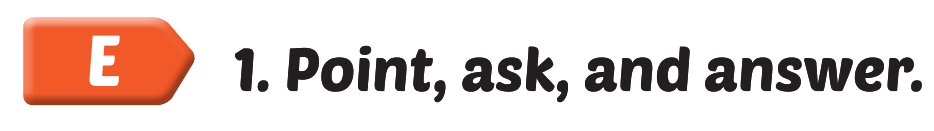 Will they bring ____________?
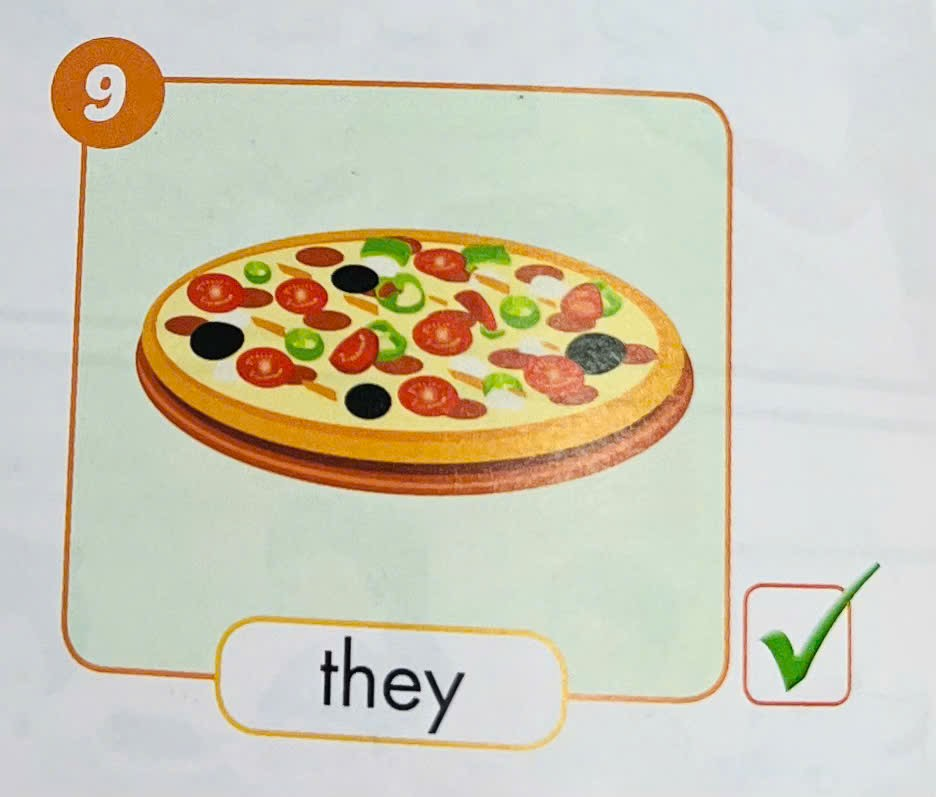 a pizza
Yes, they will.
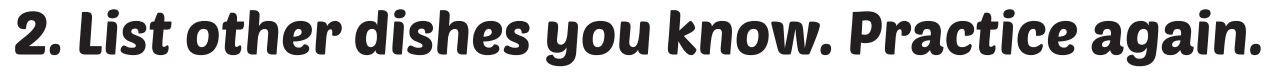 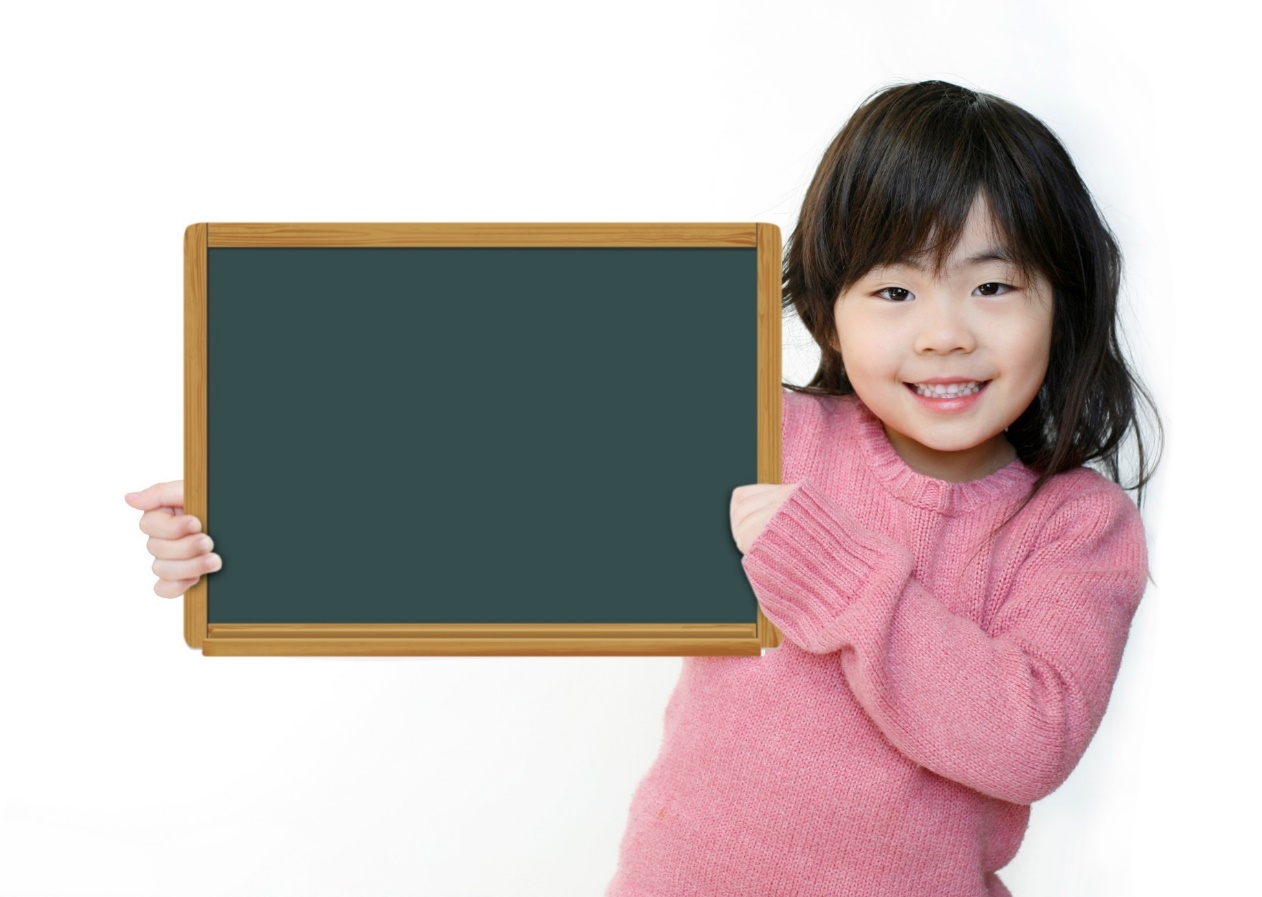 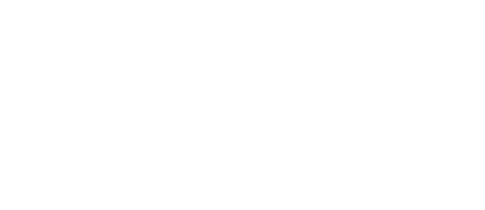 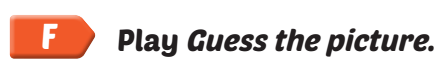 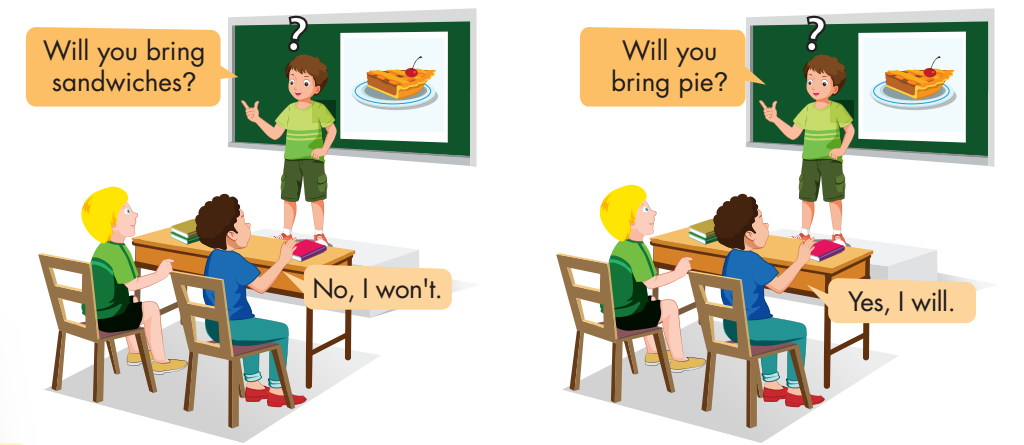 Practice 
WB, page 57
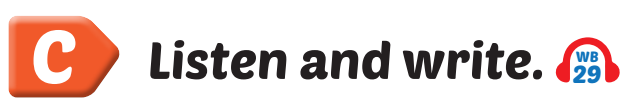 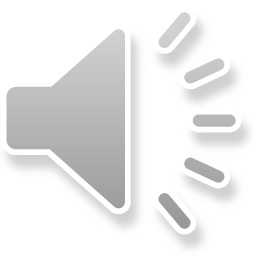 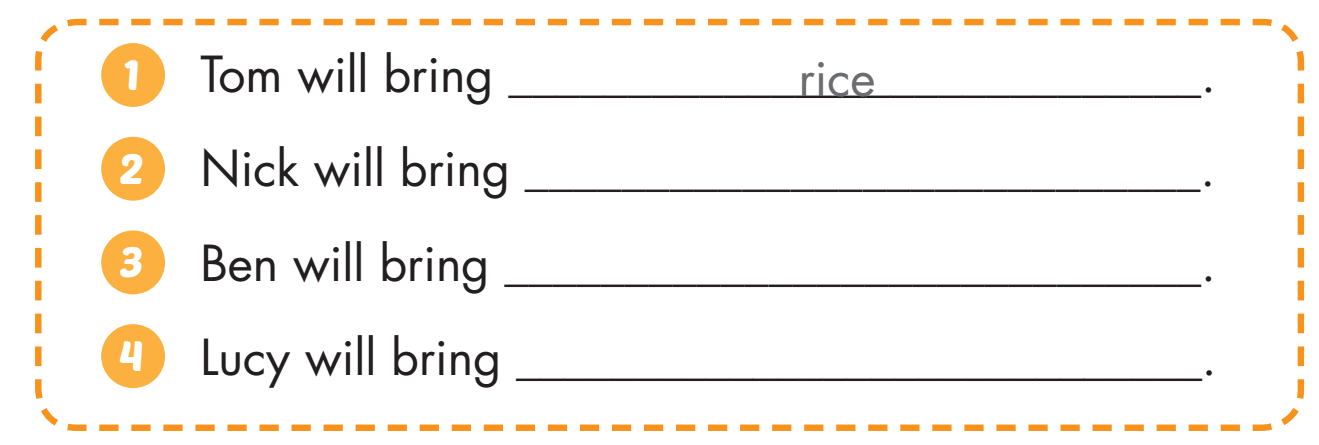 steaks
curry
sandwiches
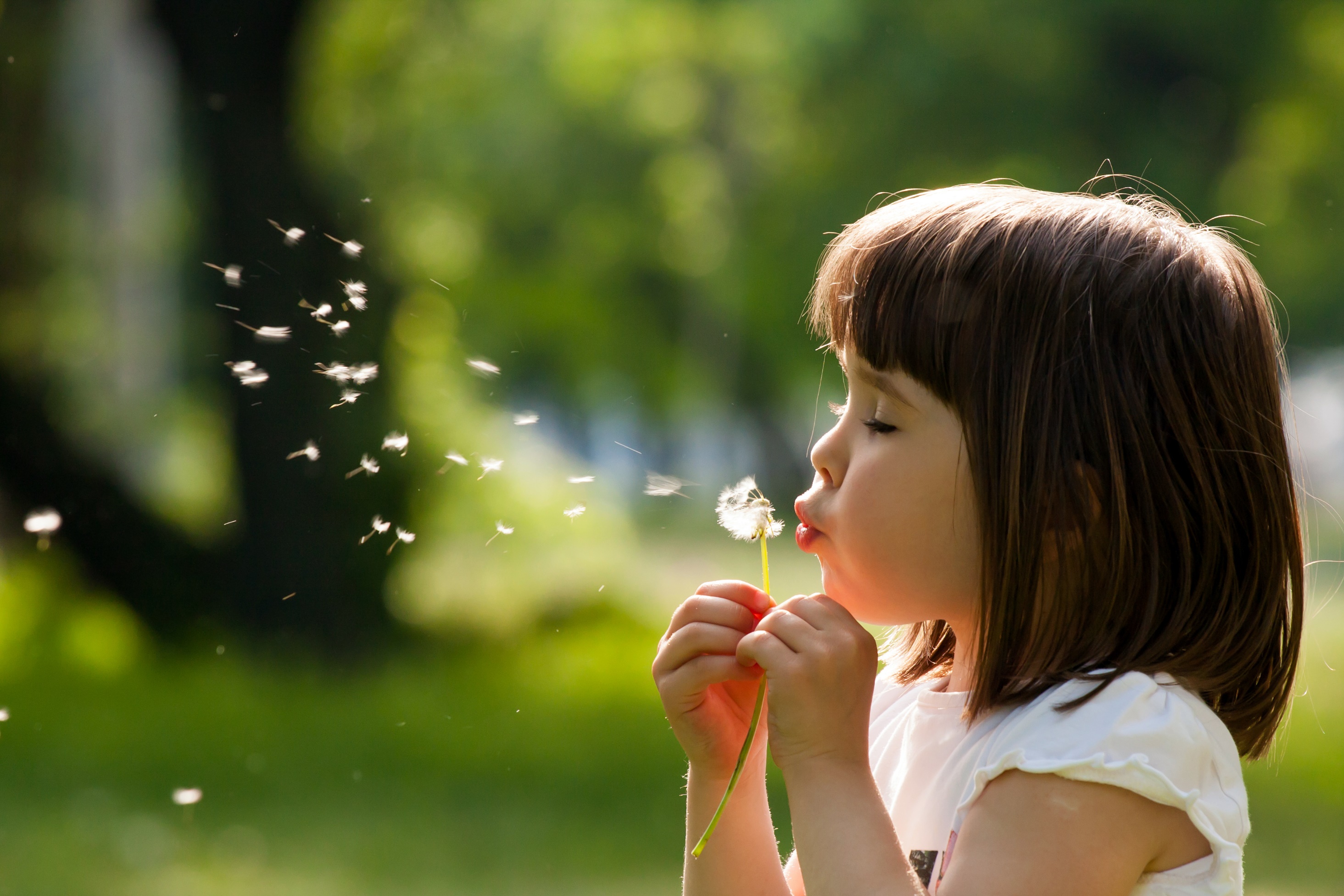 Enjoy your day!